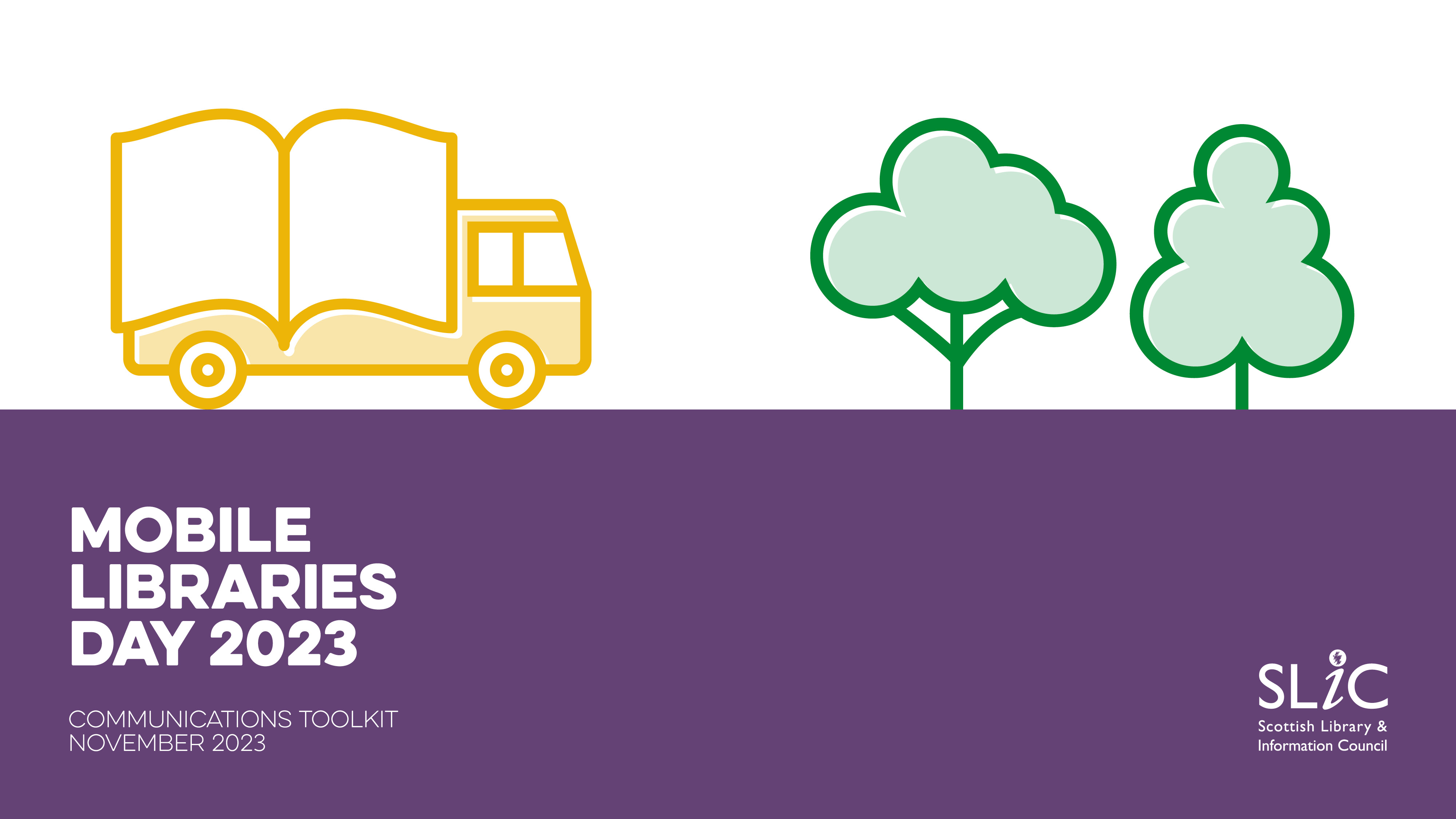 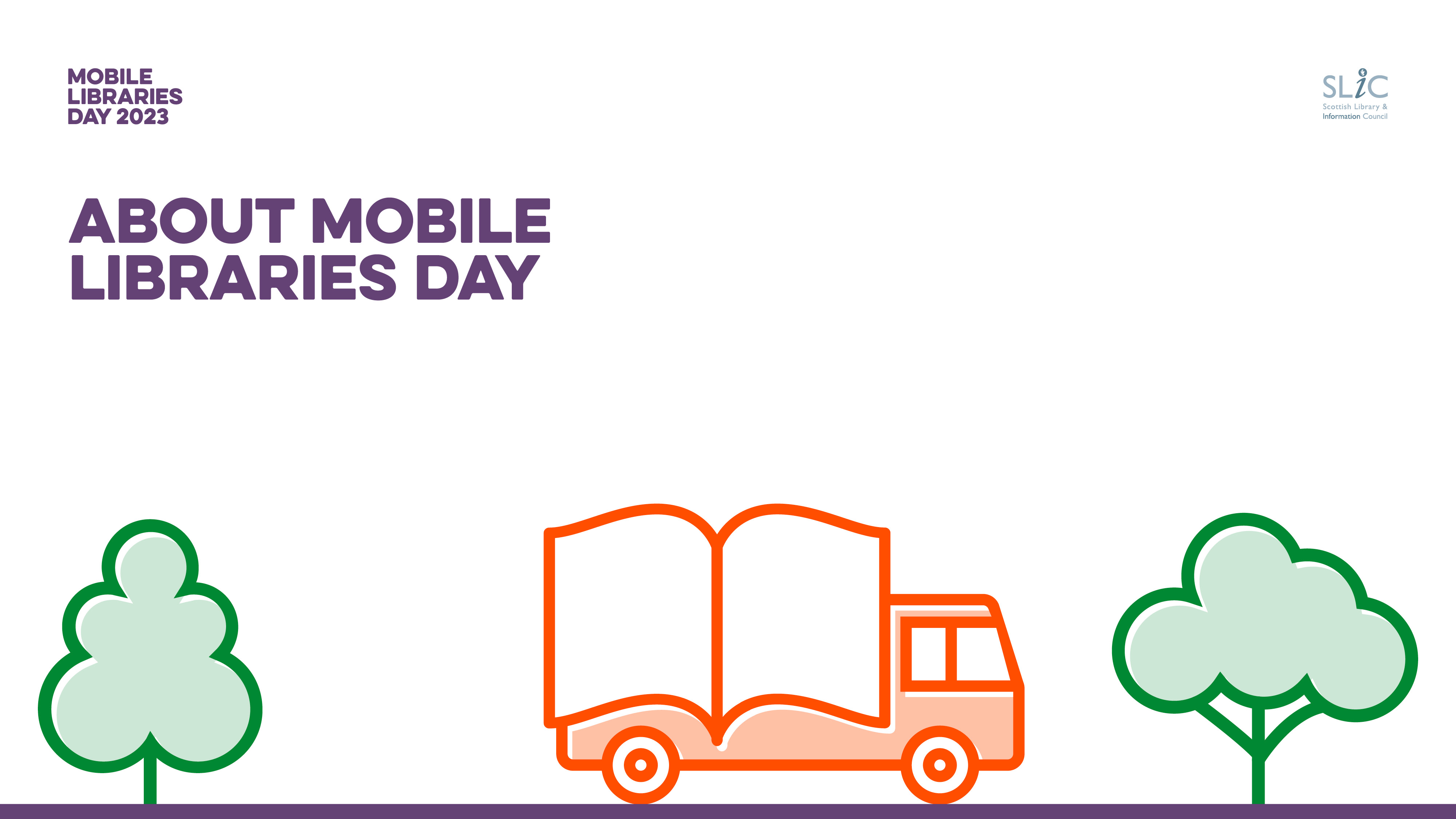 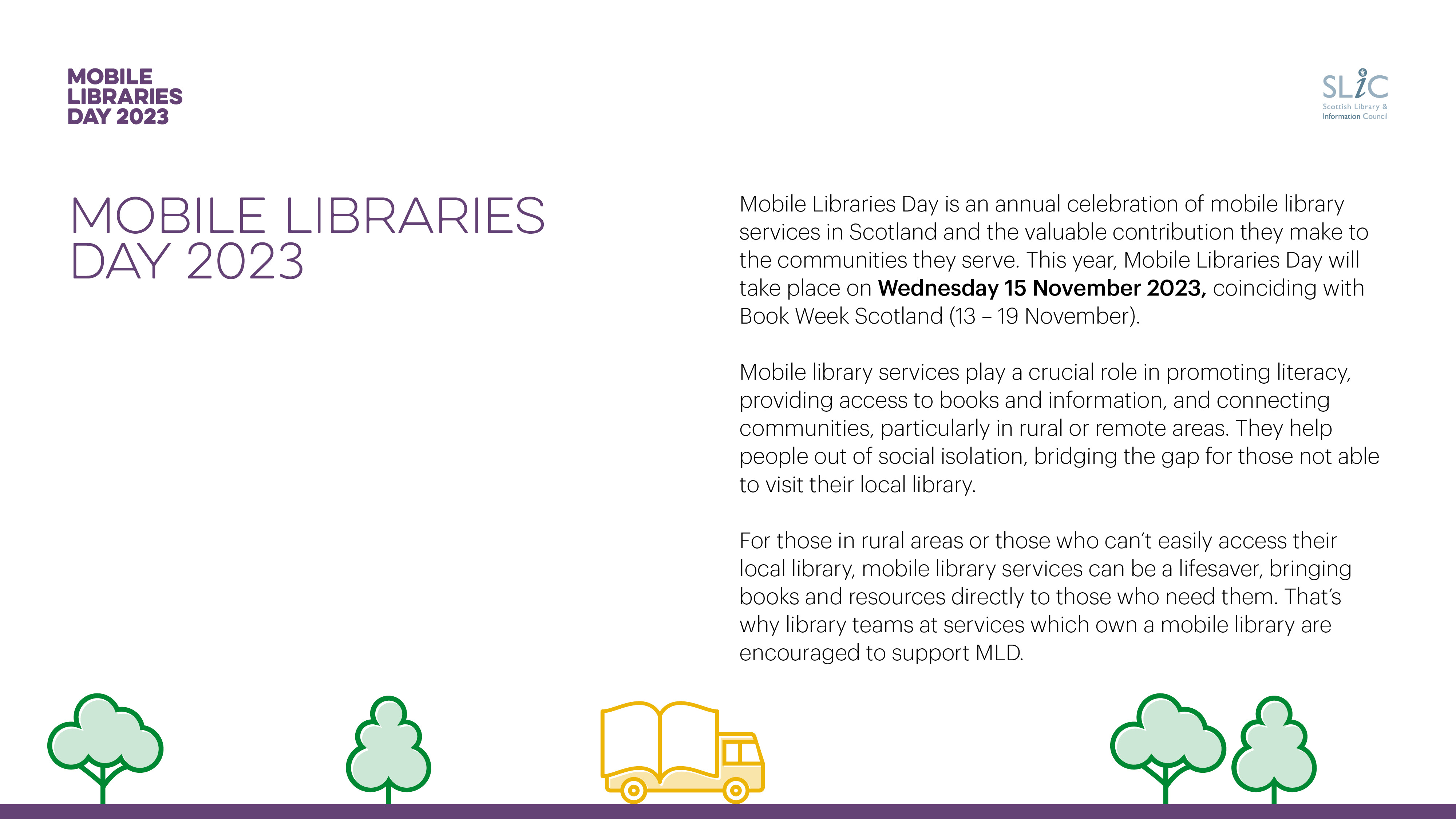 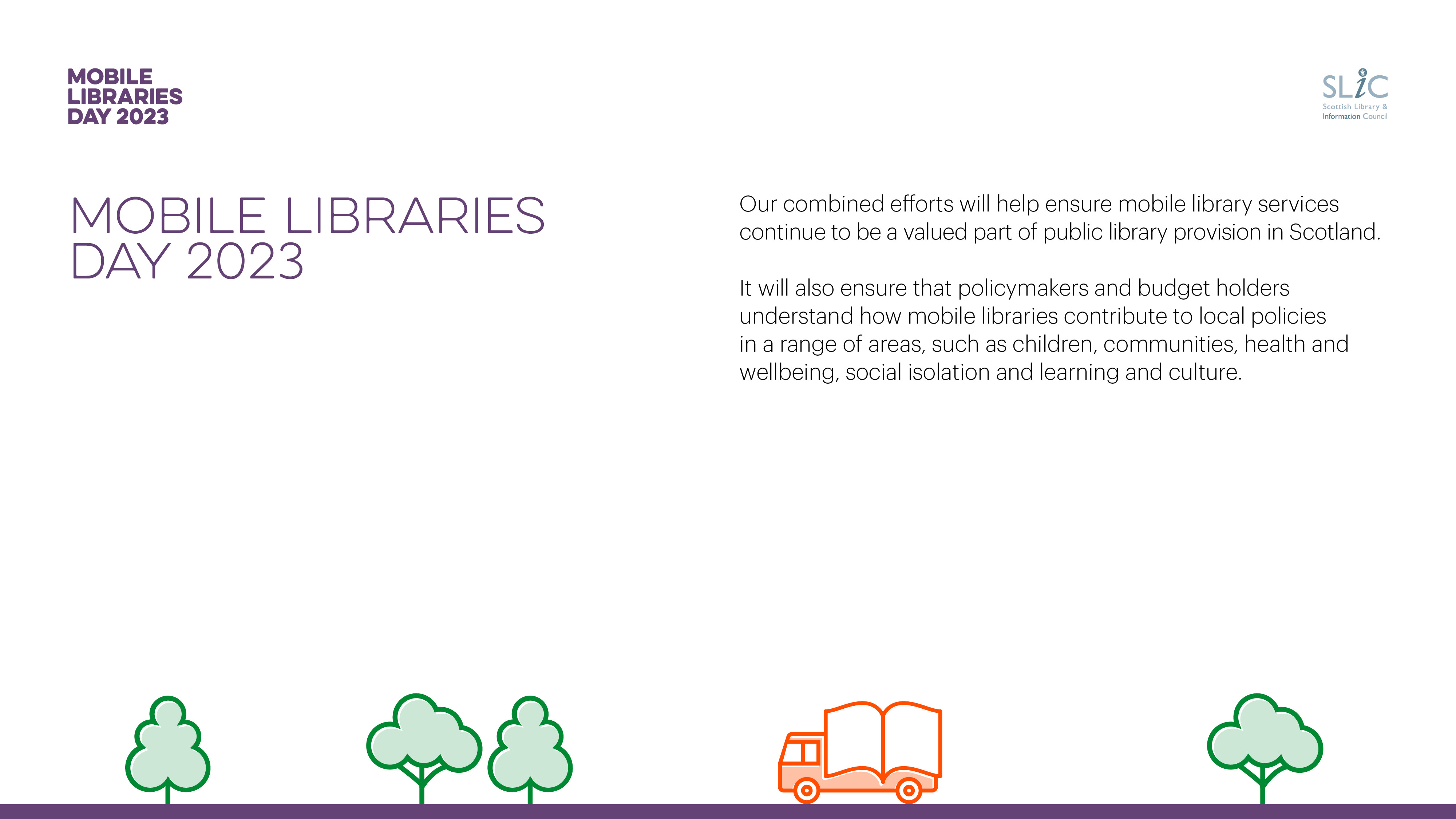 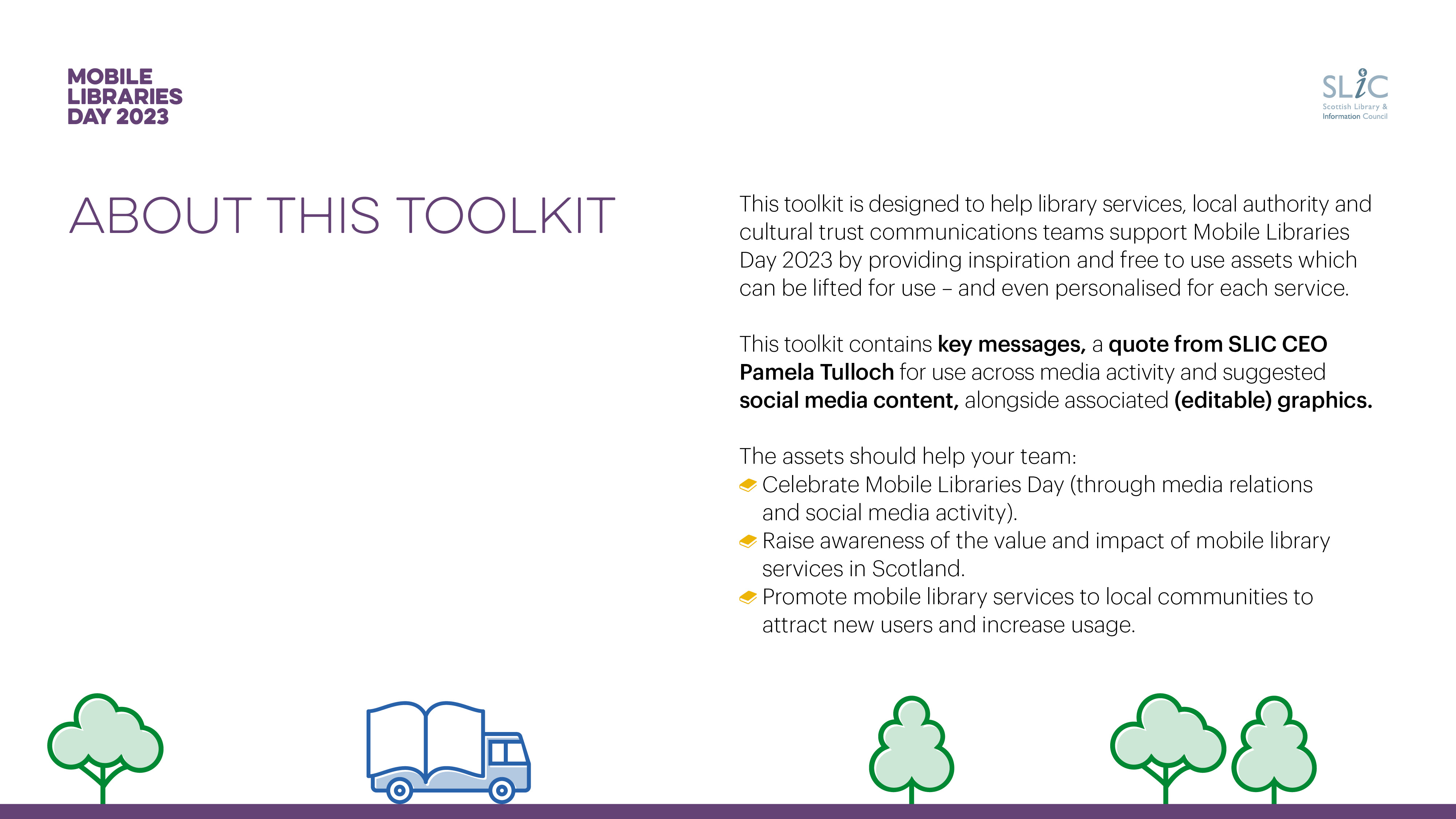 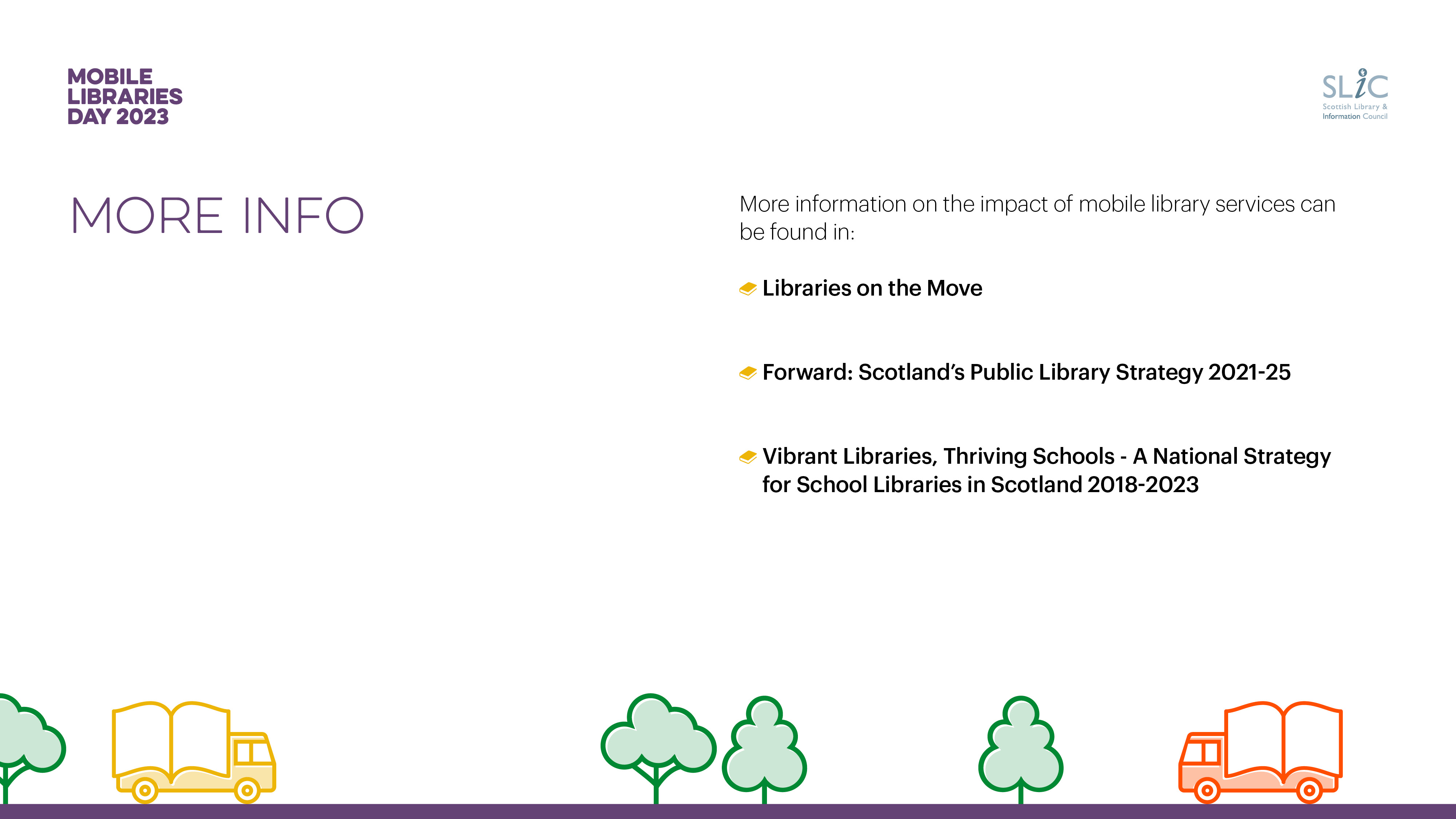 www.scottishlibraries.org/media/2343/slic-libraries-on-the-move-report.pdf
www.scottishlibraries.org/media/3462/slic-public-library-strategydigital_final.pdf
www.scottishlibraries.org/media/2110/vibrant-libraries-thriving-schools.pdf
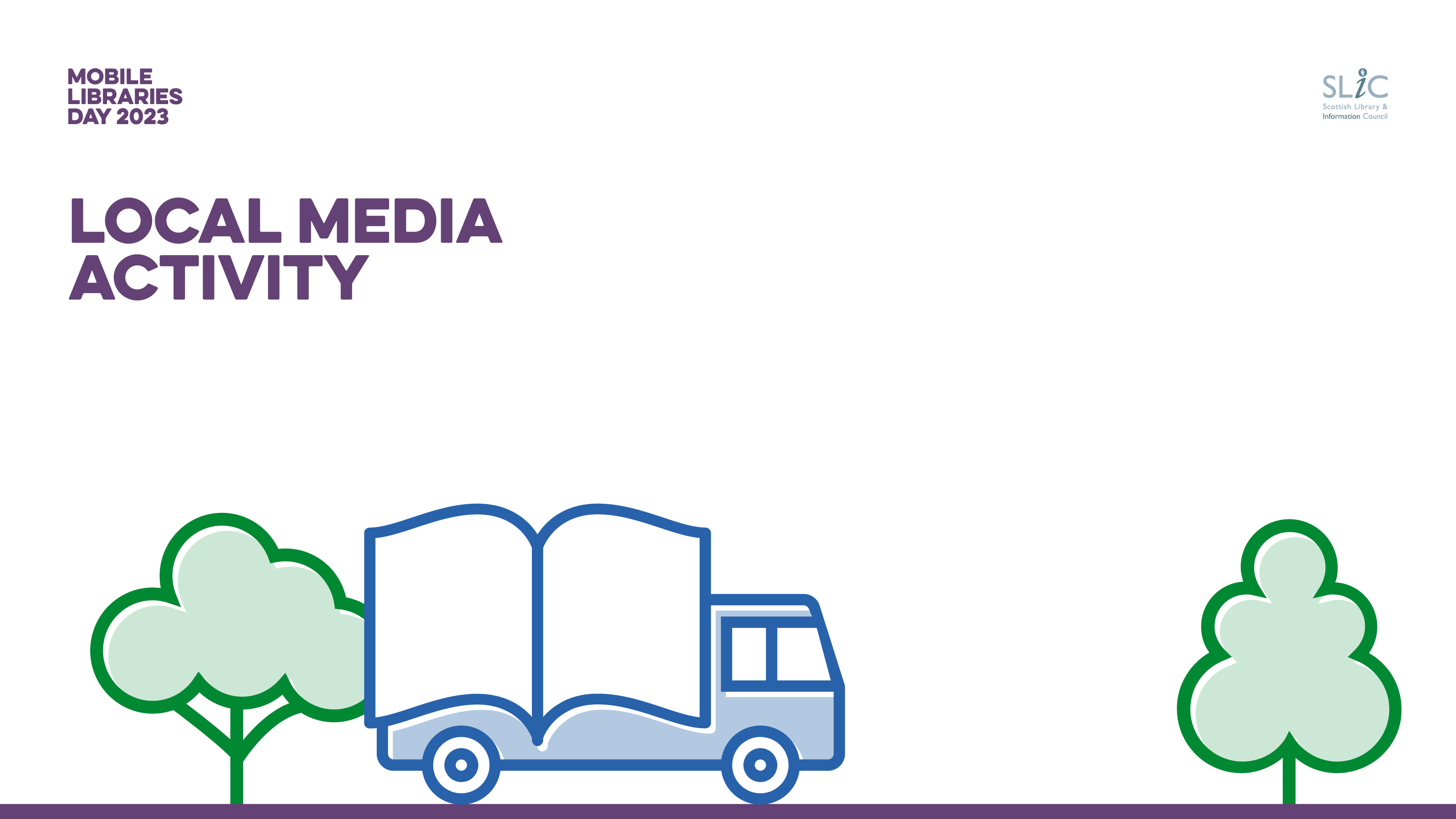 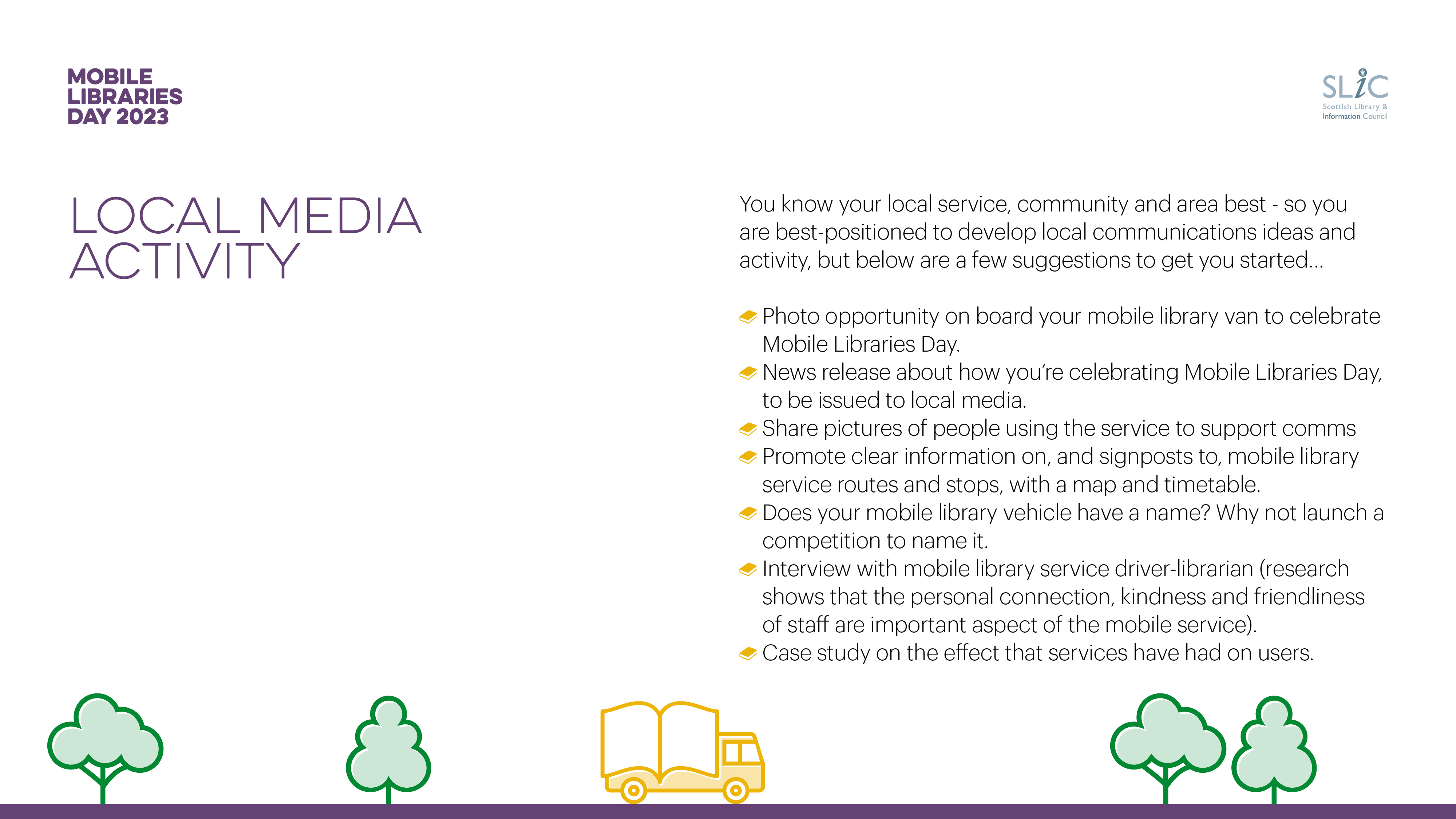 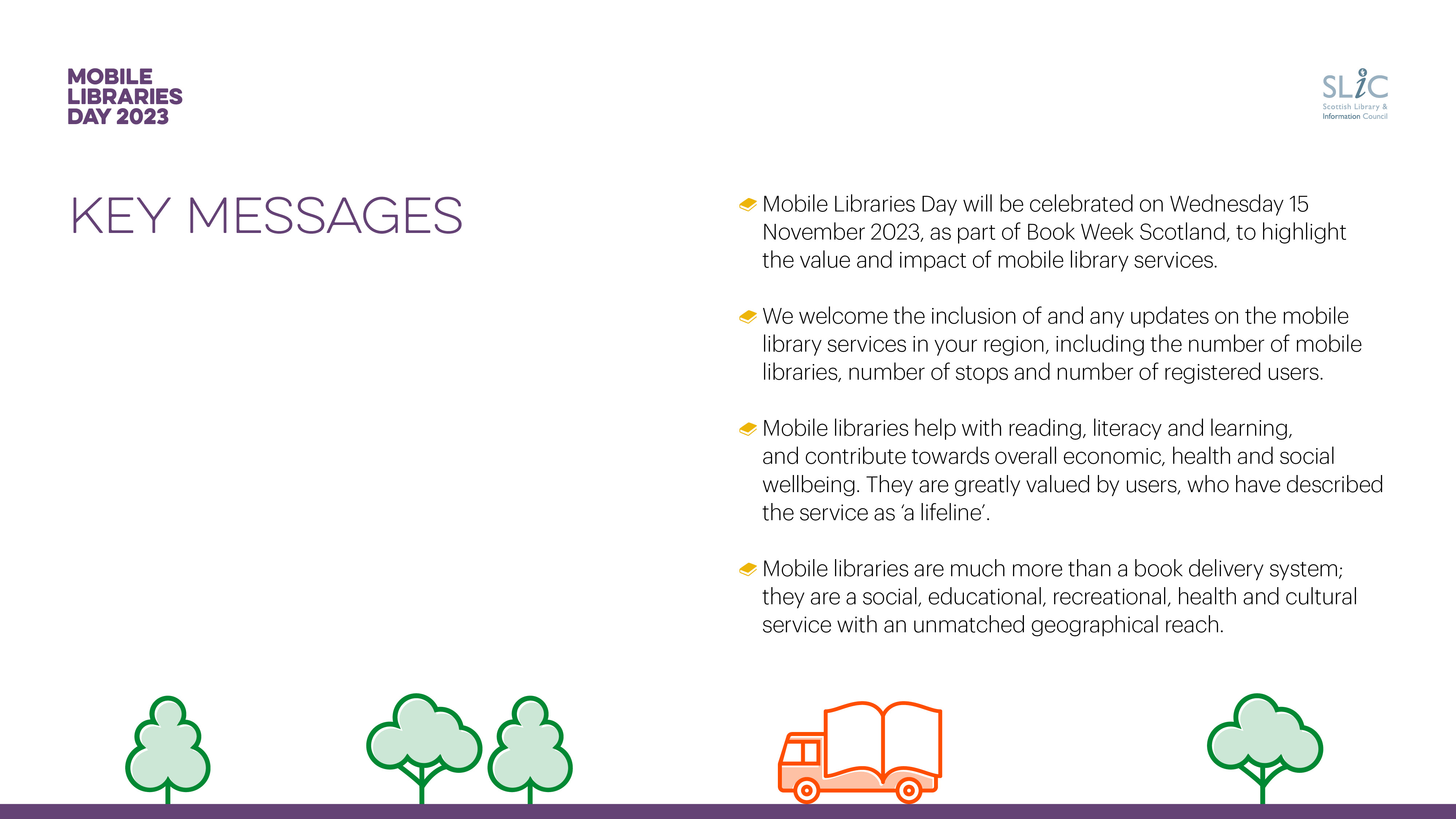 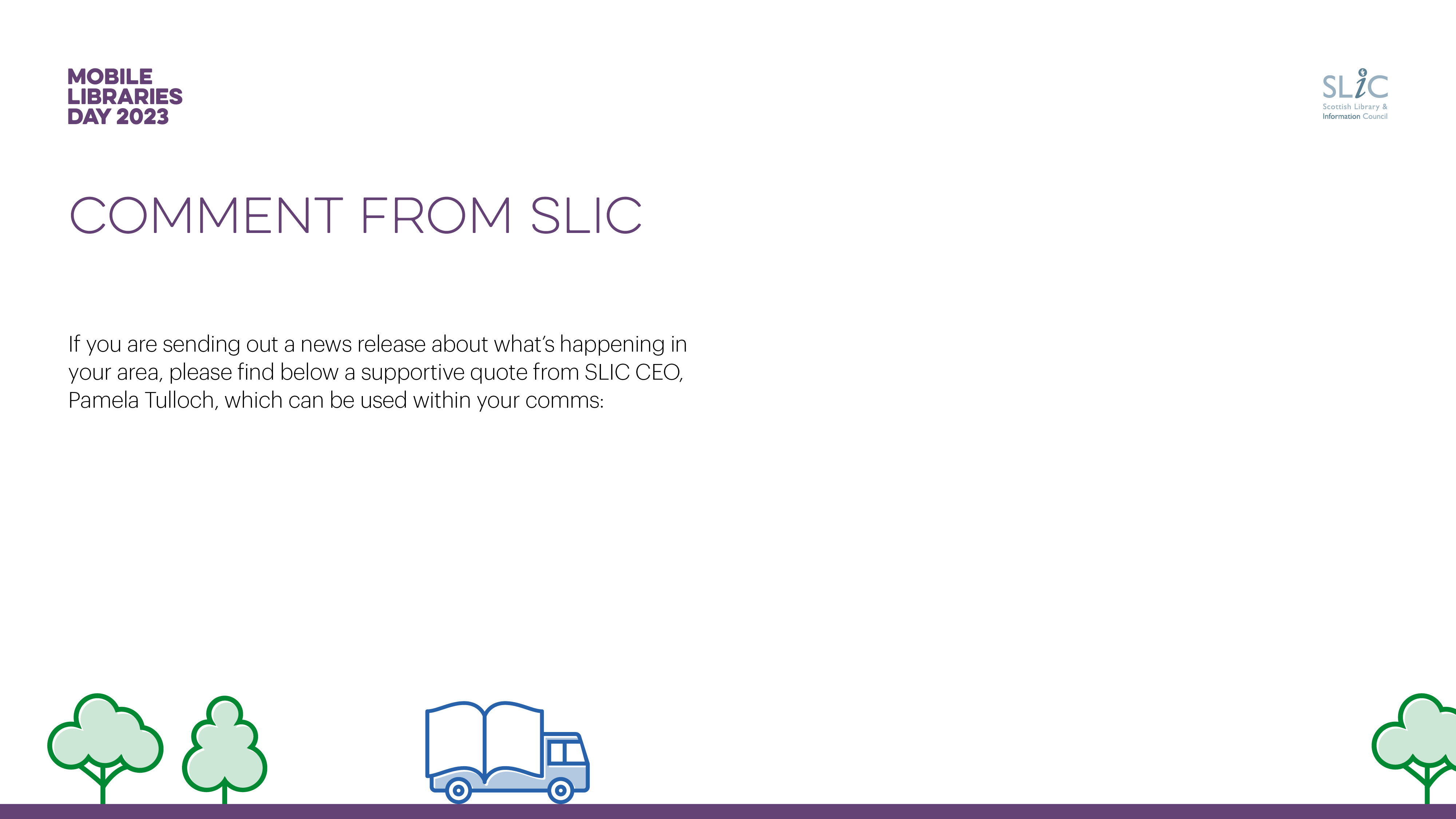 Pamela Tulloch, chief executive of the Scottish Library 
& Information Council (SLIC), said:
“Mobile library services play an important role in supporting people and communities across Scotland. From offering equal access to information and resources to tackling social isolation, our mobile libraries are lifeline services for remote and rural communities, particularly for people who may find it difficult to get to their local library building.

“They are vital services which are greatly valued by our members – and that’s why it’s important we come together to celebrate Mobile Libraries Day on 15 November to highlight their impact and value, and ensure they remain a core part of our offering. 

“Mobile libraries promote inclusivity, literacy and community engagement, and contribute towards overall economic, health and social wellbeing, so whatever your age or ability, we hope you’ll take this opportunity to find out more about your local services and rediscover the joy of reading.”
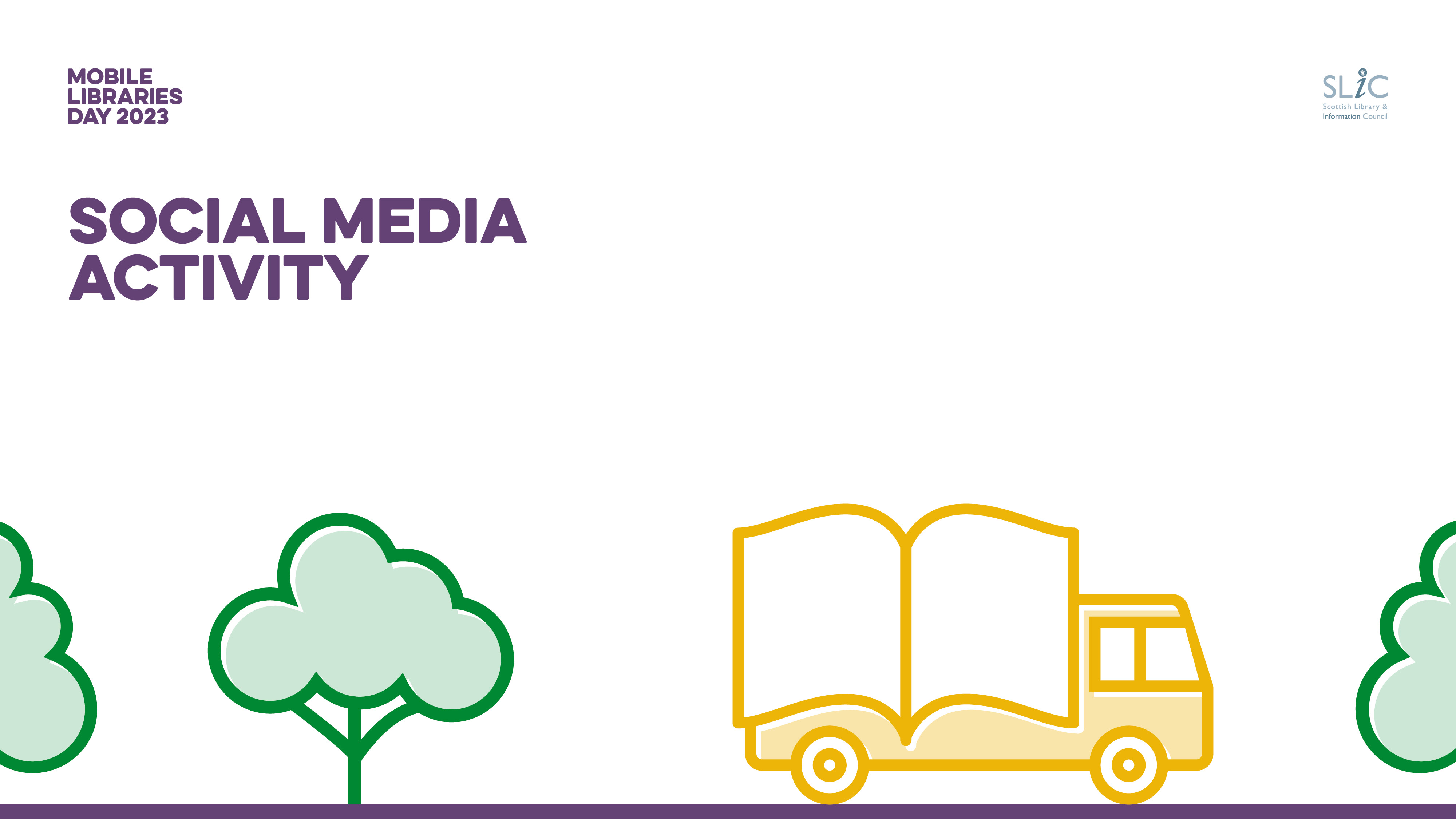 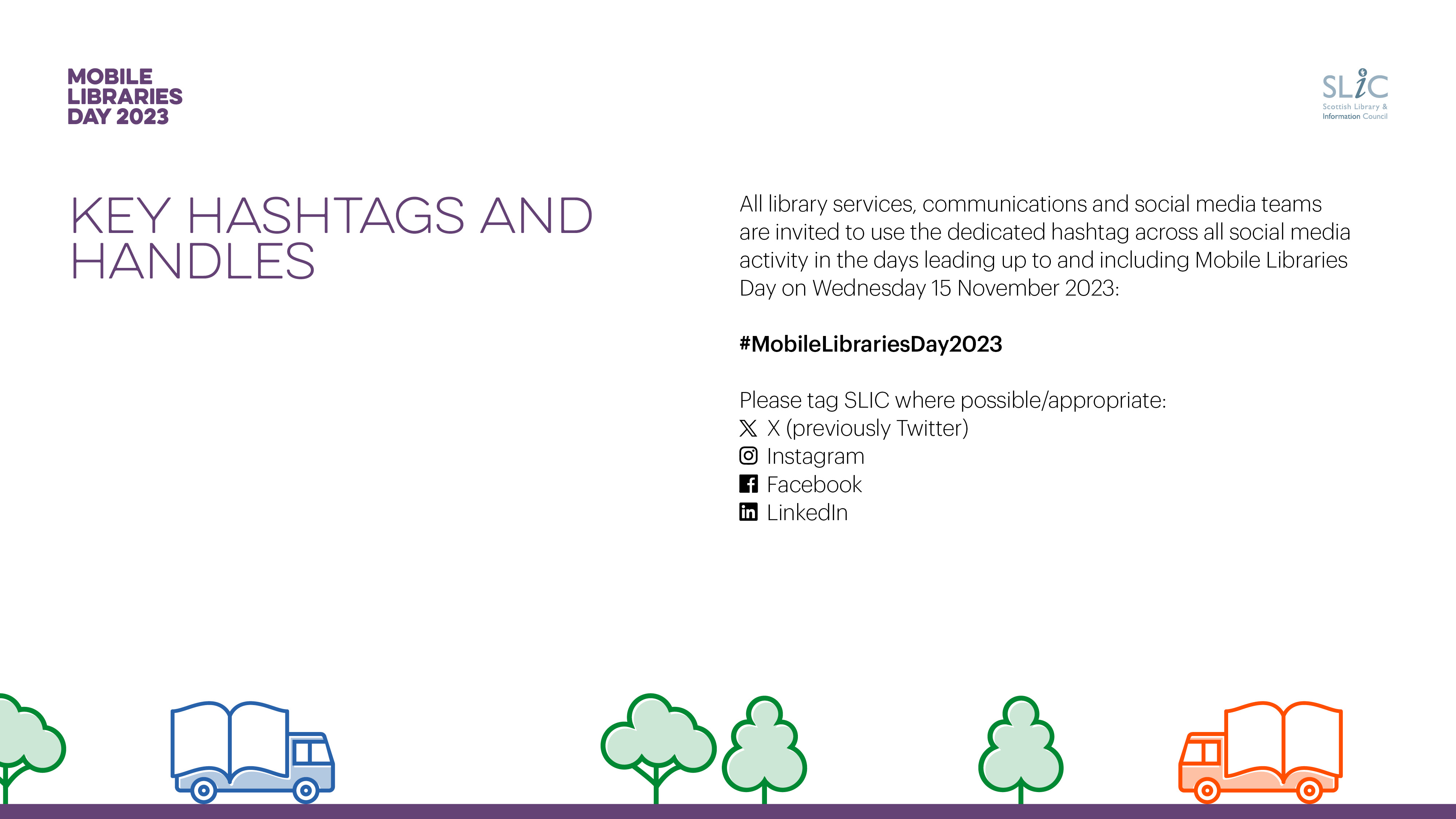 @SLIC1991
/scottishlibraries
/scottishlibraries
/scottishlibraries
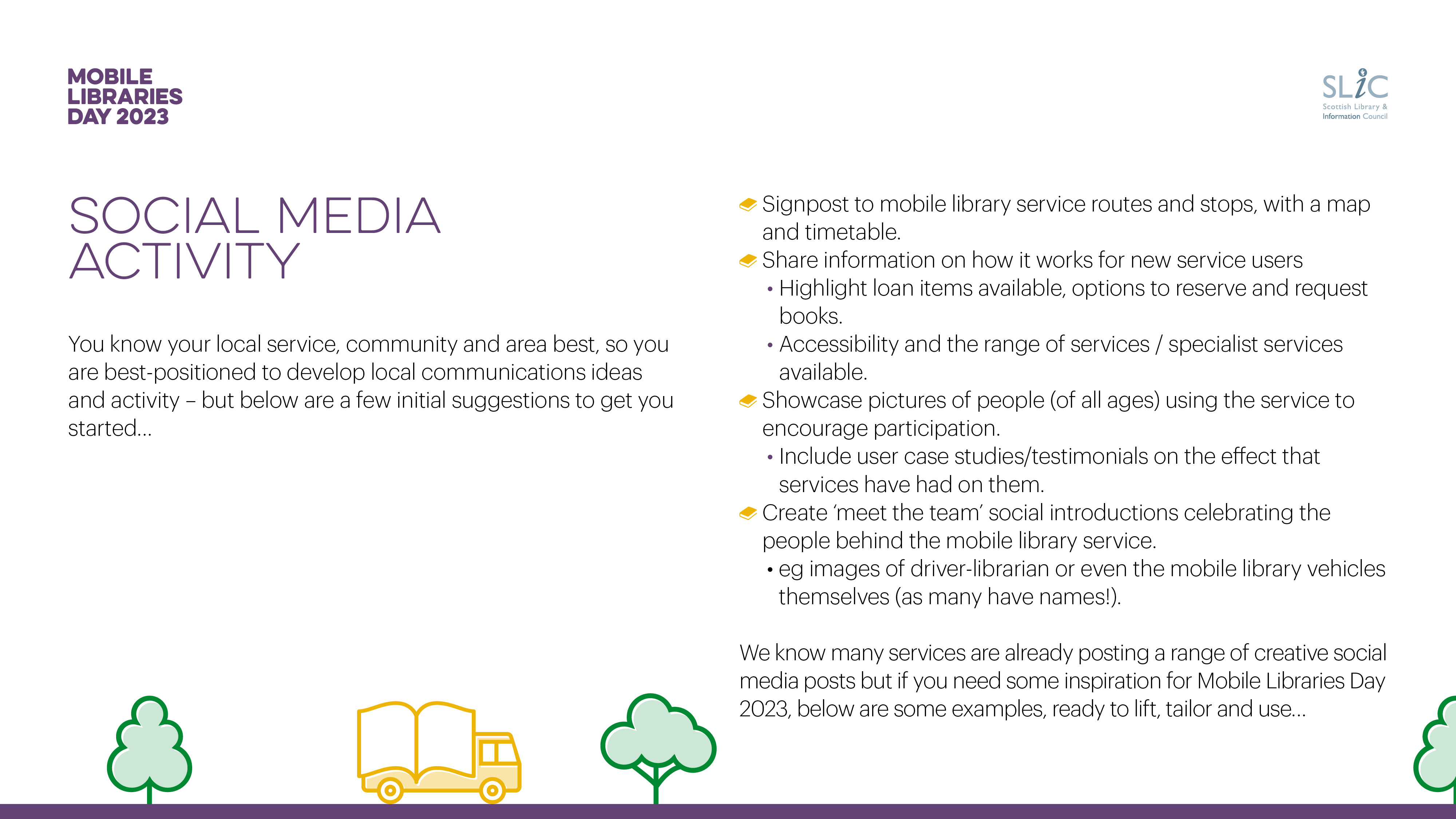 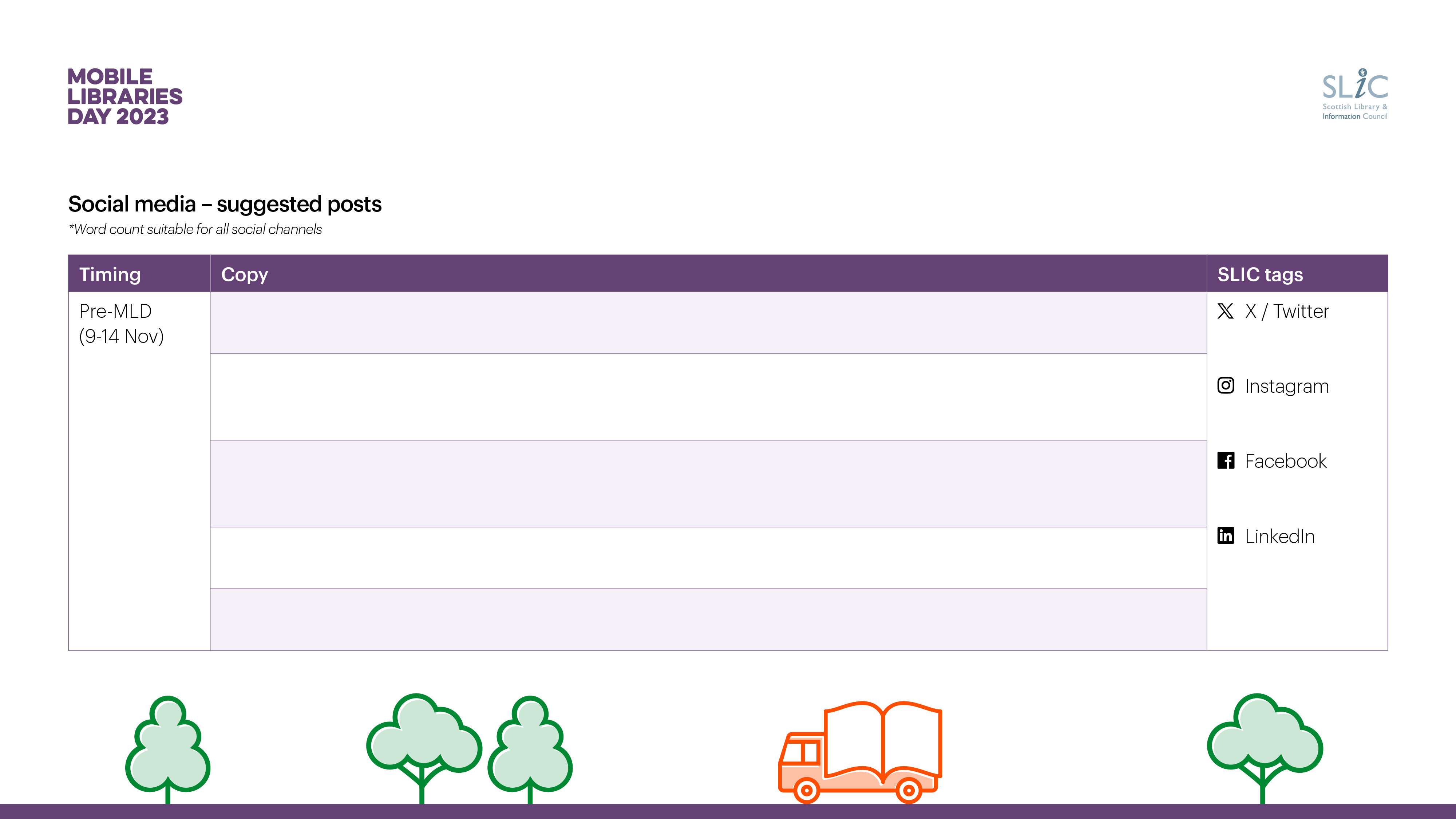 It’s back and bigger than ever! 👋 #MobileLibrariesDay2023 is coming and we can’t wait to showcase our services 🚚. Join us in celebrating on 15 November as part of #BookWeekScotland 🥳📖.
@SLIC1991
Our mobile libraries have been very busy this year, with [NUMBER] mobile libraries making [NUMBER] stops so far! 
Why not join us on board? Our full timetable is available here so you can find the stop nearest to you: [link to 
timetable] #MobileLibrariesDay2023
/scottishlibraries
What better way to relax than putting up your feet and enjoying a good book? 📖 Why not pay a visit to your 
nearest mobile library this #MobileLibrariesDay2023. We’ve created the perfect place for you to unwind and read 
a chapter, or ten! 📚🚚
/scottishlibraries
#MobileLibrariesDay2023 is right around the corner on 15 November and we’re looking forward to celebrating with 
you! 📚🚚 Want to know when we will be nearby? Find our full route here: [link to timetable]
/scottishlibraries
Join us on Wednesday (15 November) to show your support for #MobileLibrariesDay2023! Pop down to your 
nearest mobile library stop to relax, unwind and get lost in your favourite book 📚🚚💭 we’d love to see you there!
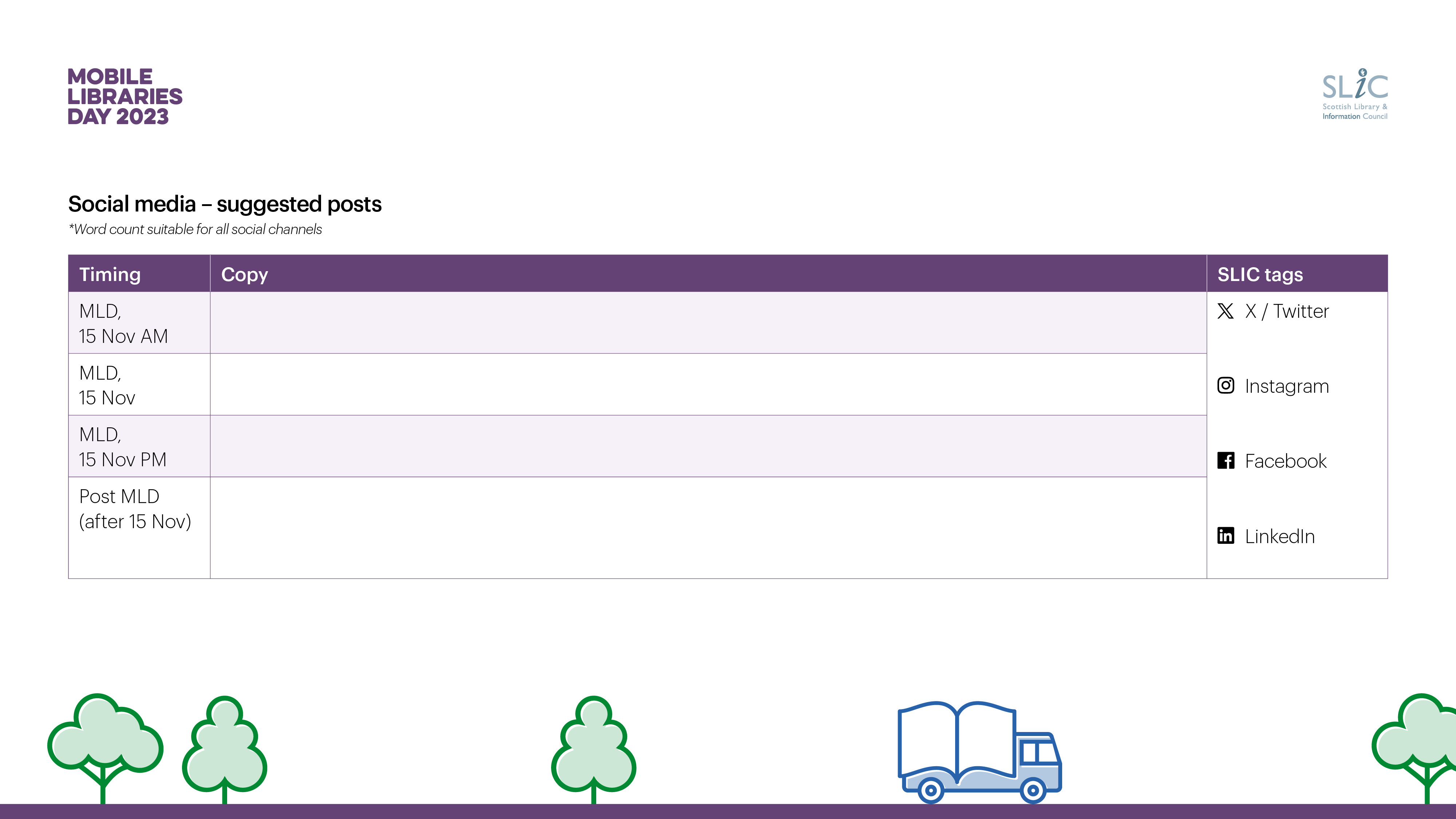 It’s officially #MobileLibrariesDay2023 👏🎉! Our mobile library will be on the road from [TIME] visiting [AREA(S)].
Find out more about your nearest mobile library: [link to timetable]
@SLIC1991
Say hello to [name] 👋! He/she is driving our mobile library this #MobileLibrariesDay2023. Do you want to pay him/
her a visit? Find your nearest mobile library and come down for a browse and a blether: [link to timetable]
/scottishlibraries
There’s still time to visit your nearest mobile library and show support for #MobileLibrariesDay2023 📚🚚. 
Our mobile library will be around until [TIME], giving you plenty of time to join us.
/scottishlibraries
What a day! We want to say a massive thank you to everybody that joined us in celebrating 
#MobileLibrariesDay2023 📚🚚. We loved seeing you visit your local mobile library and get lost in the world of a 
good book. We hope to see you soon 🎉
/scottishlibraries
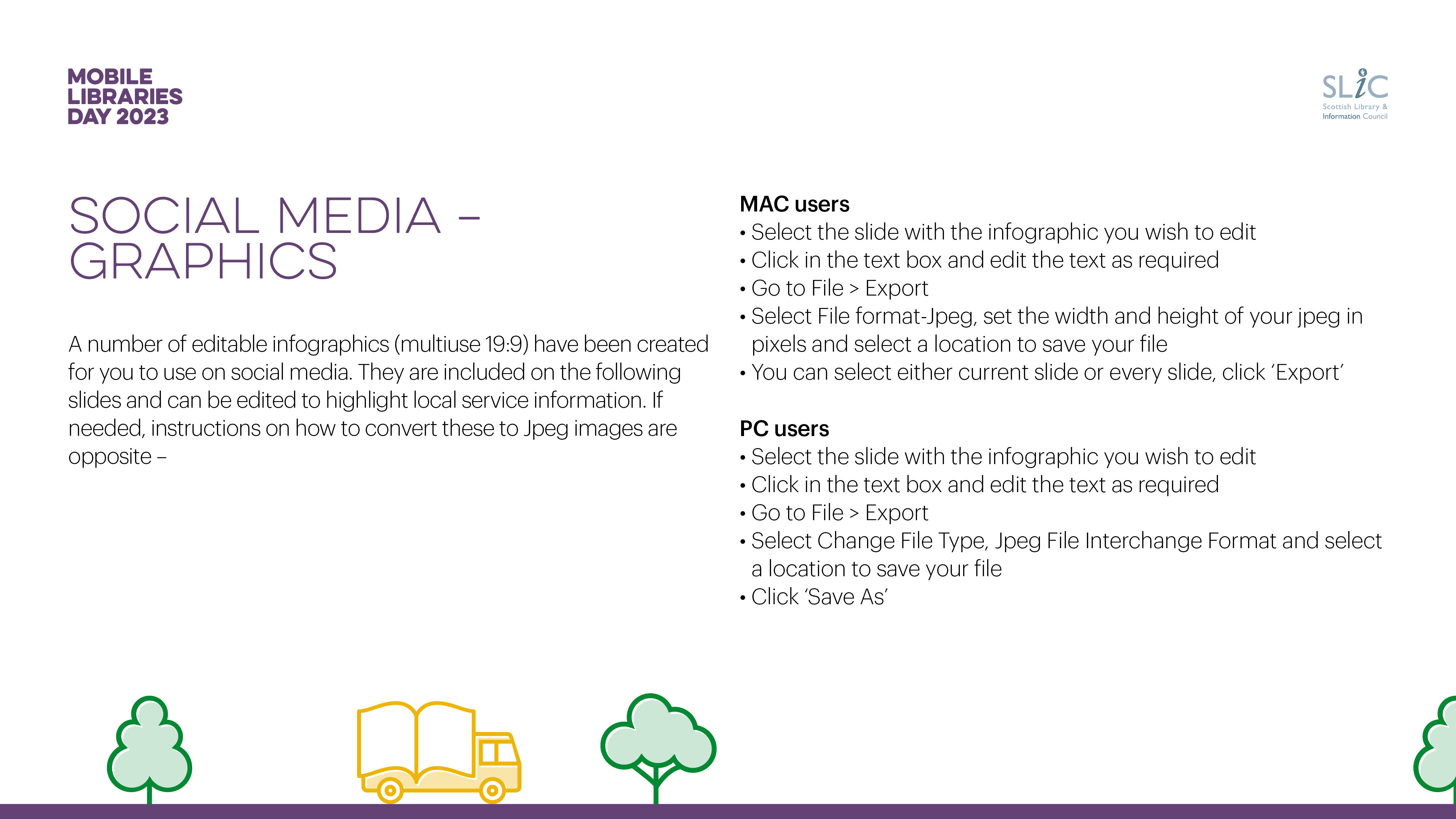 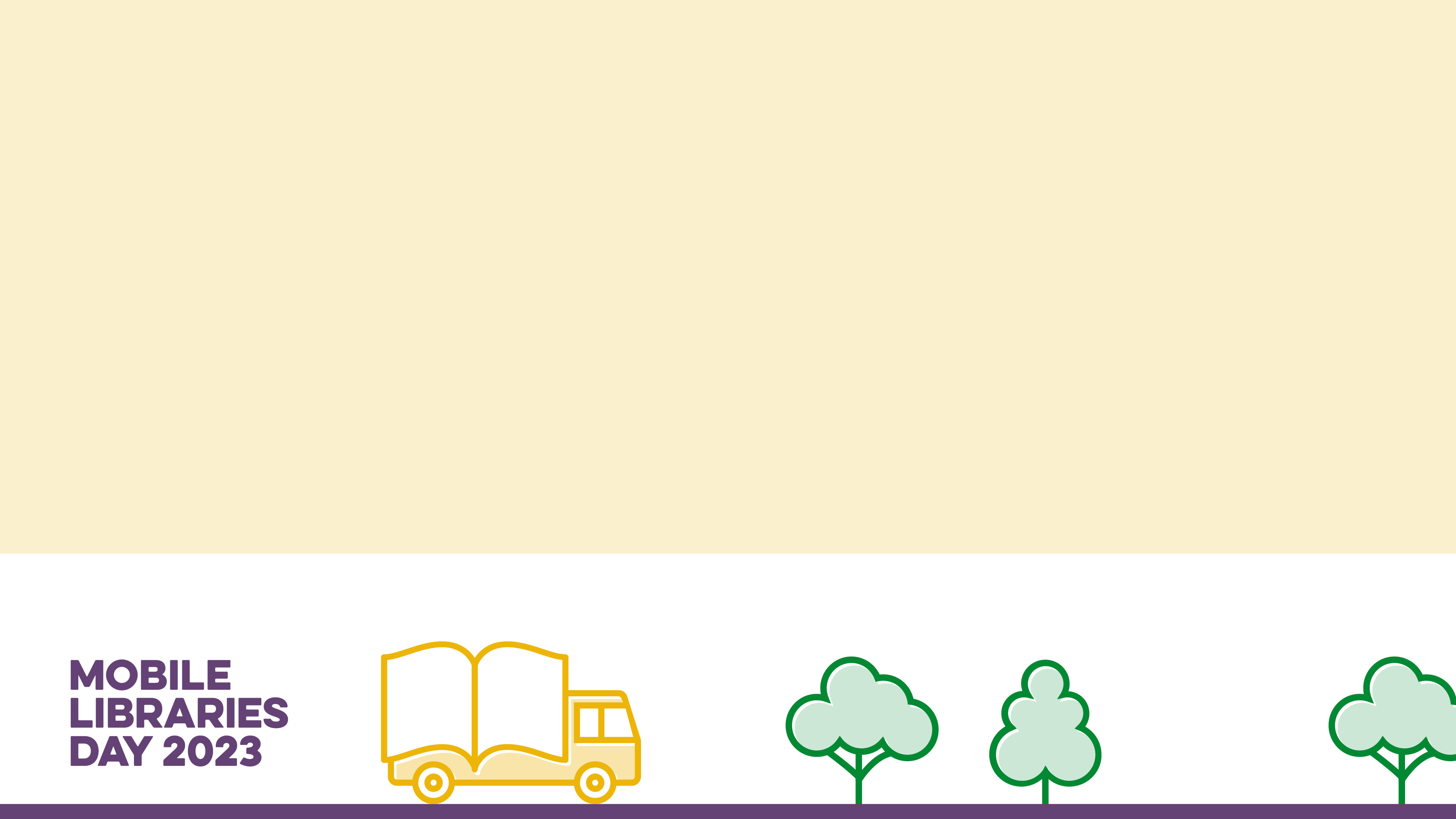 00
Mobile libraries in [insert area]
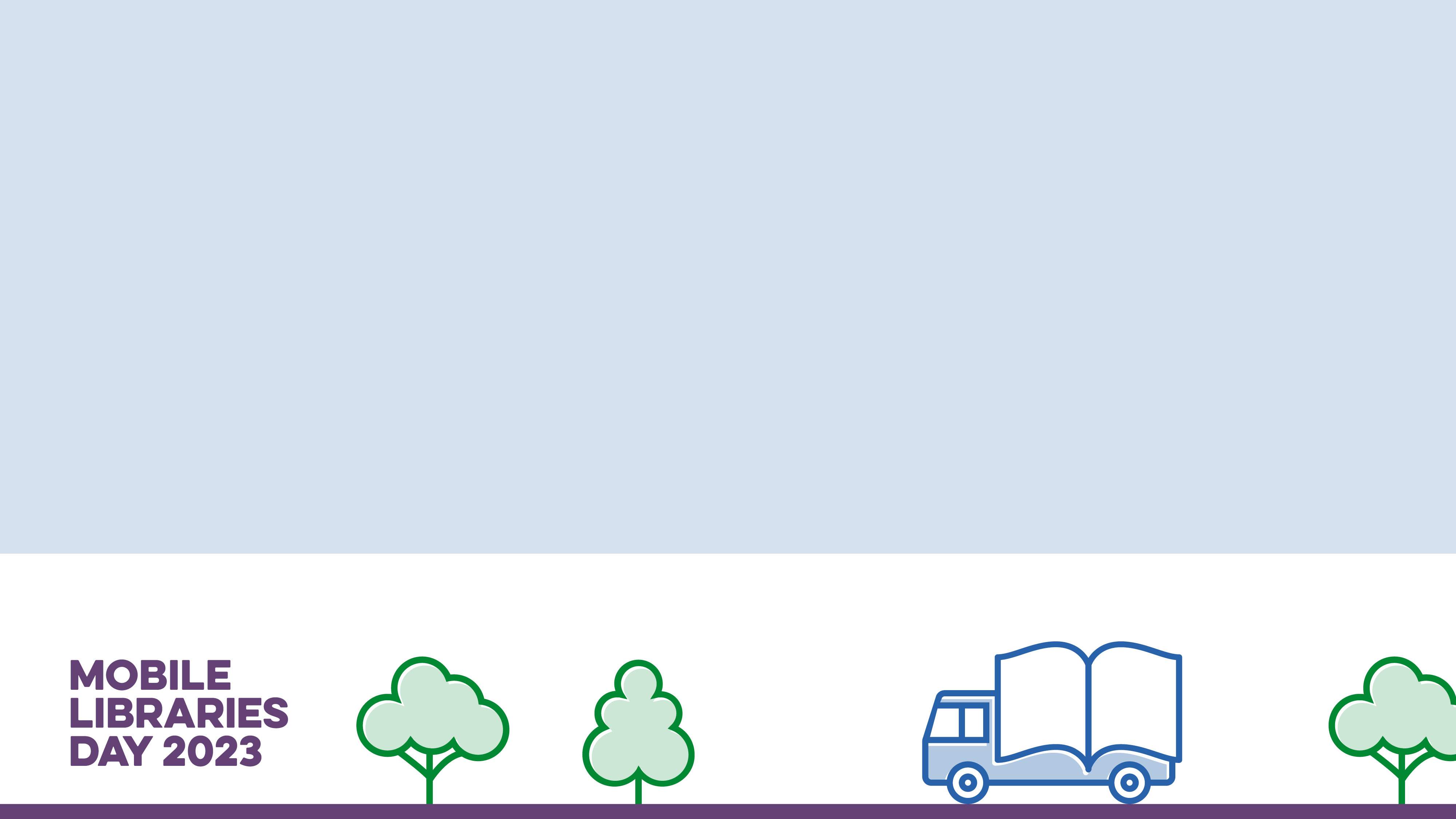 0,000
Registered mobile library users in [insert area]
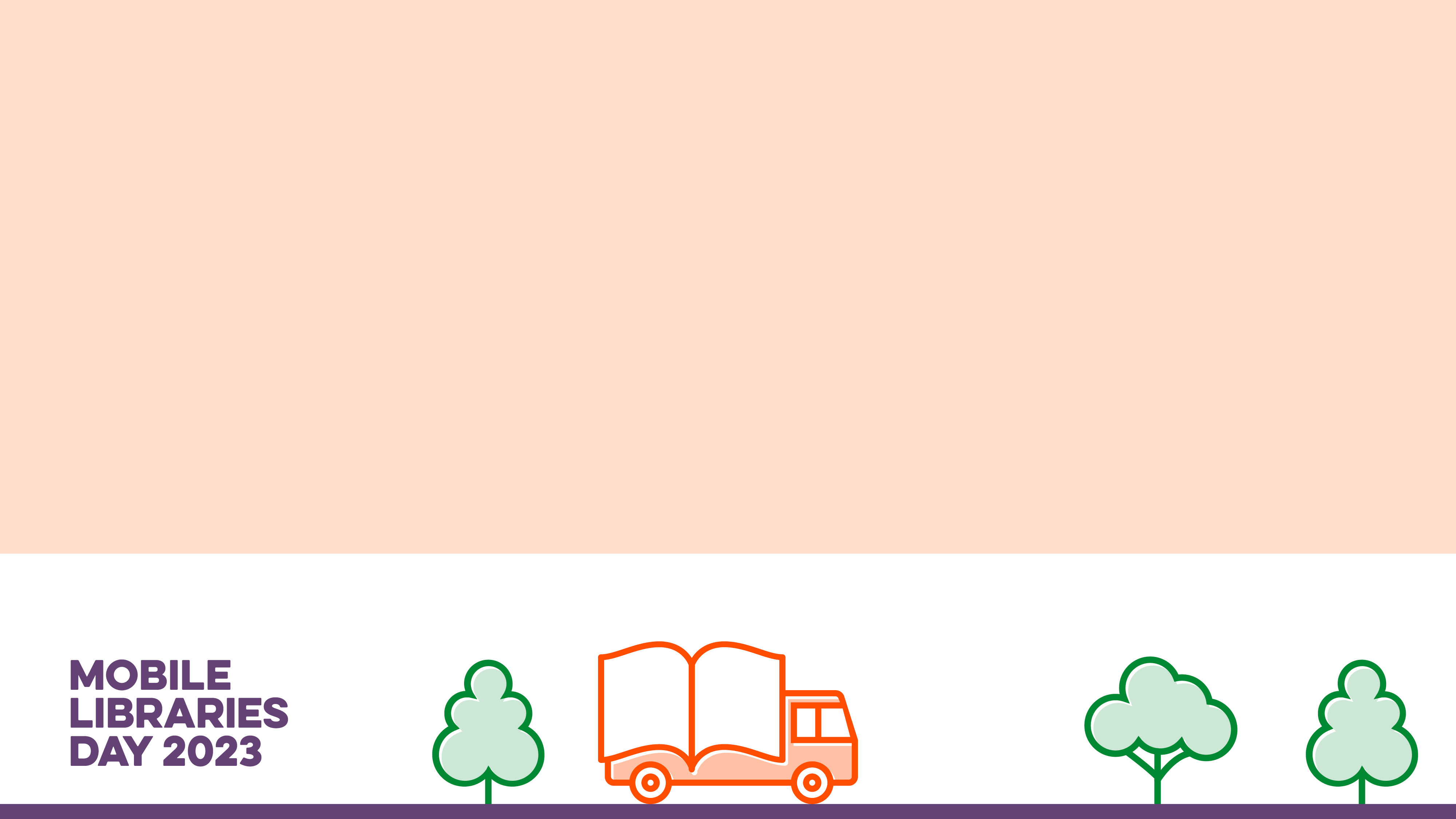 0,000
Books on board
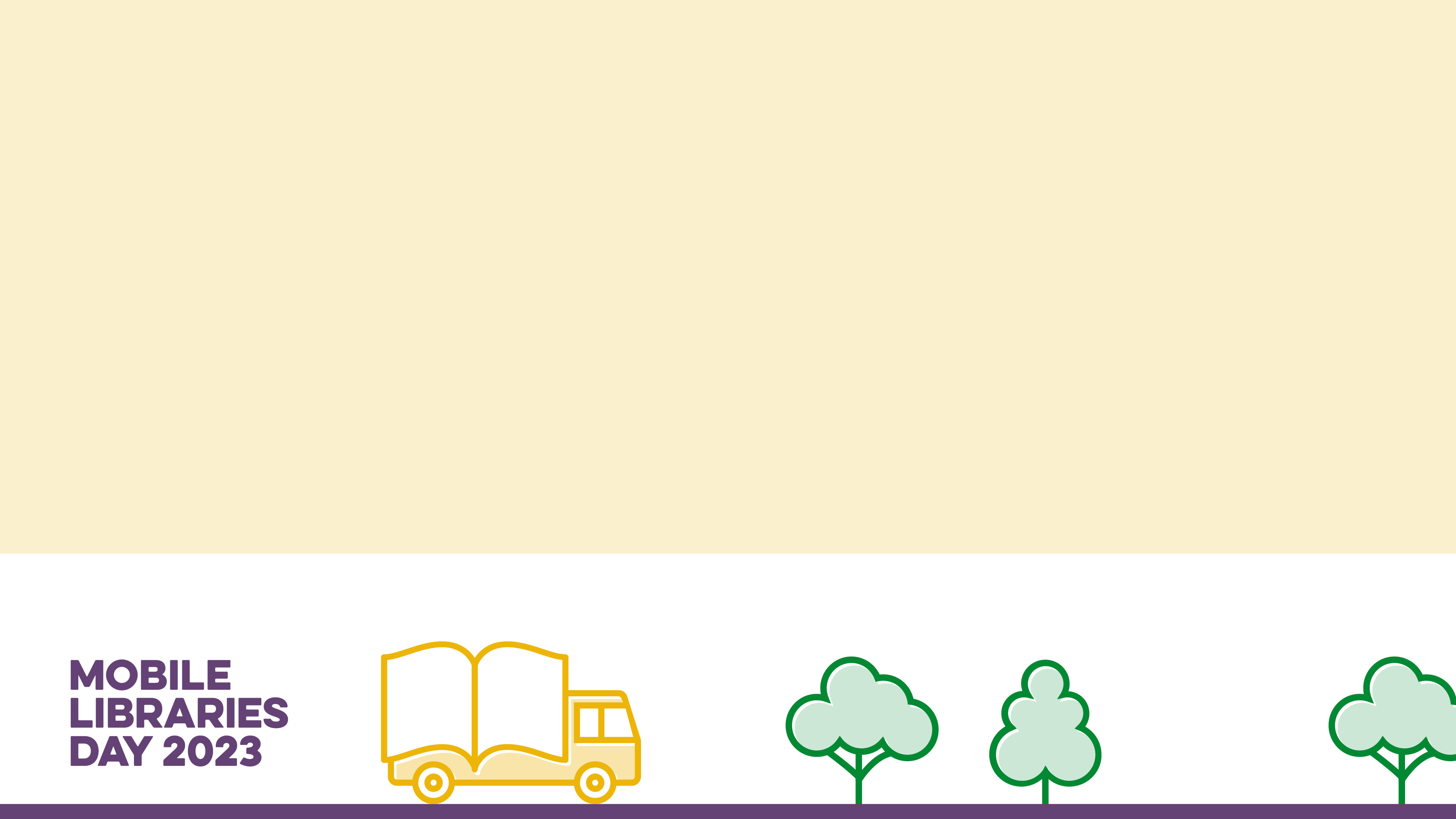 00,000
Book loans on mobile libraries in 2022–23
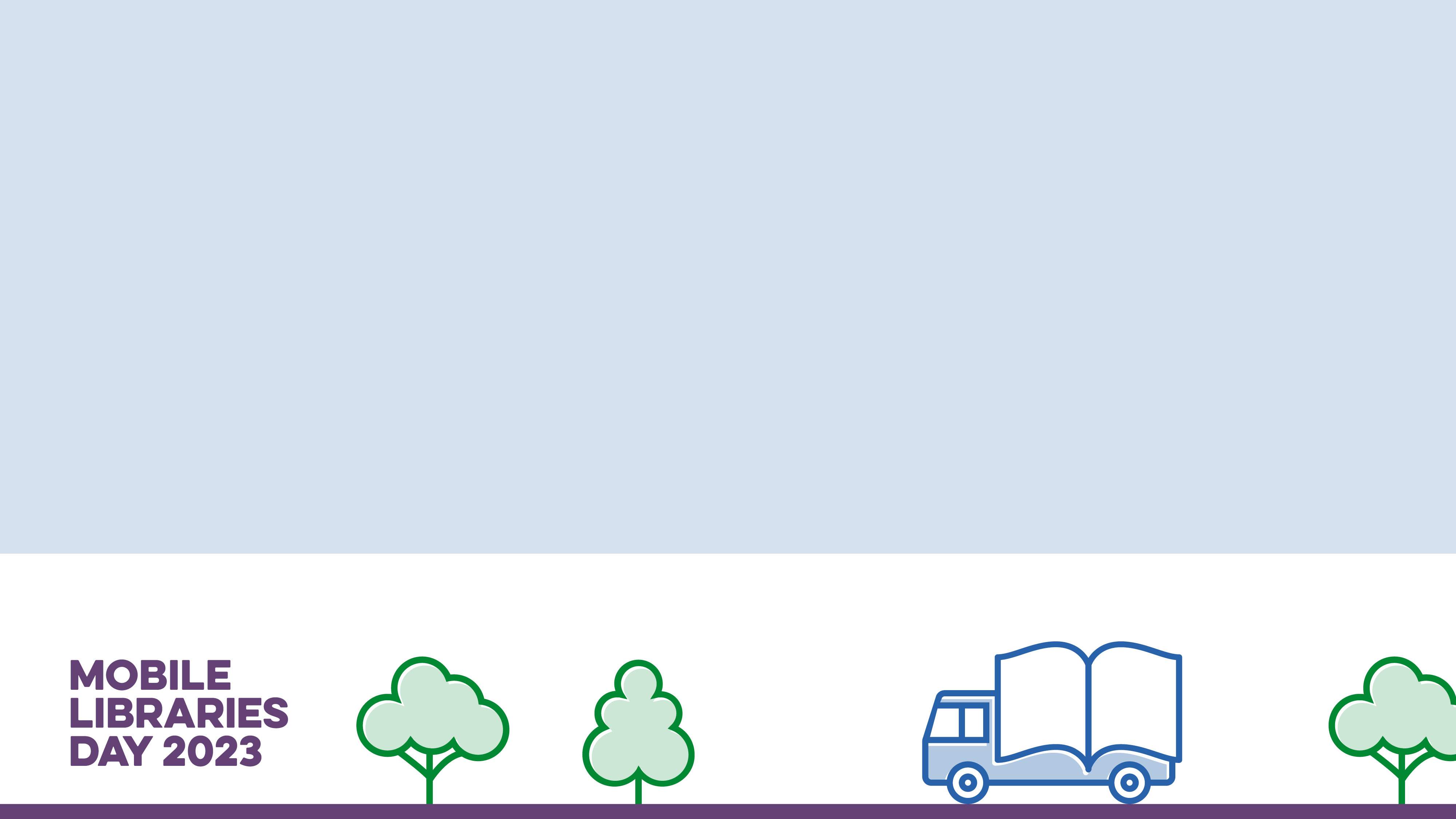 Our mobile libraries also offer: [DVDs, audio books, information leaflets,hearing aid batteries]
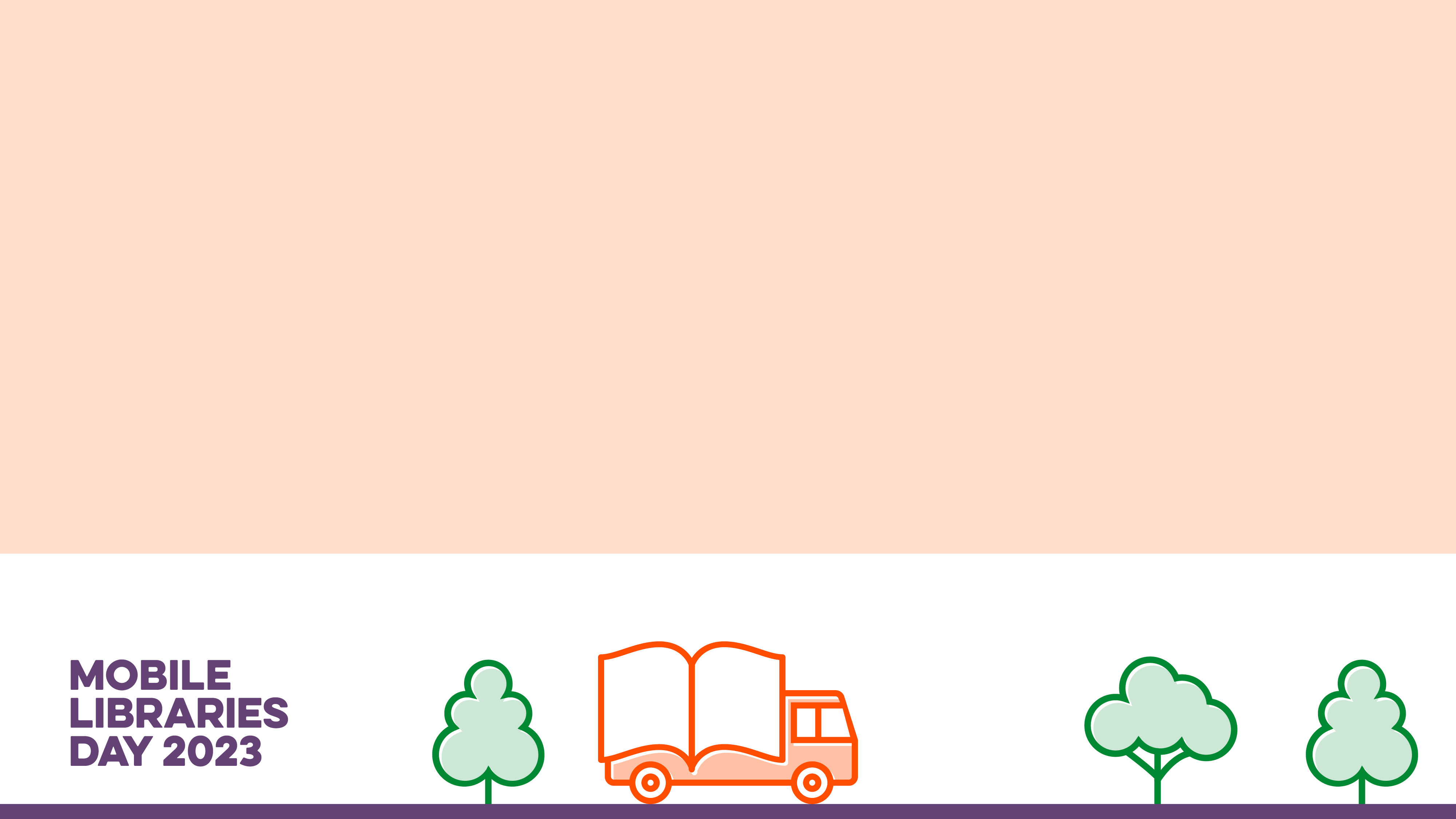 “It provides a meeting place toconnect with my neighbours.” 
– service user
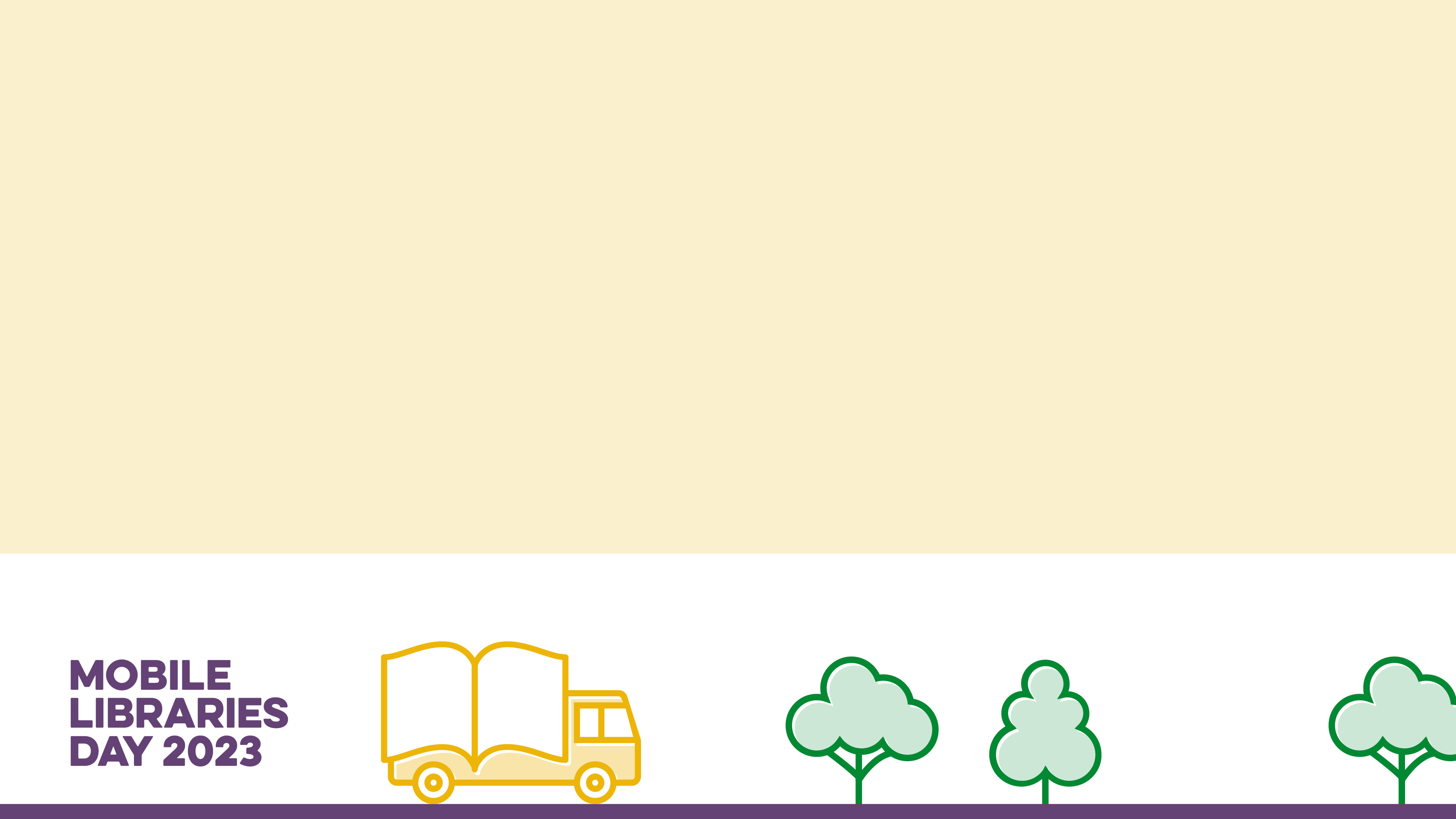 “This service has enriched my life.”
– service user
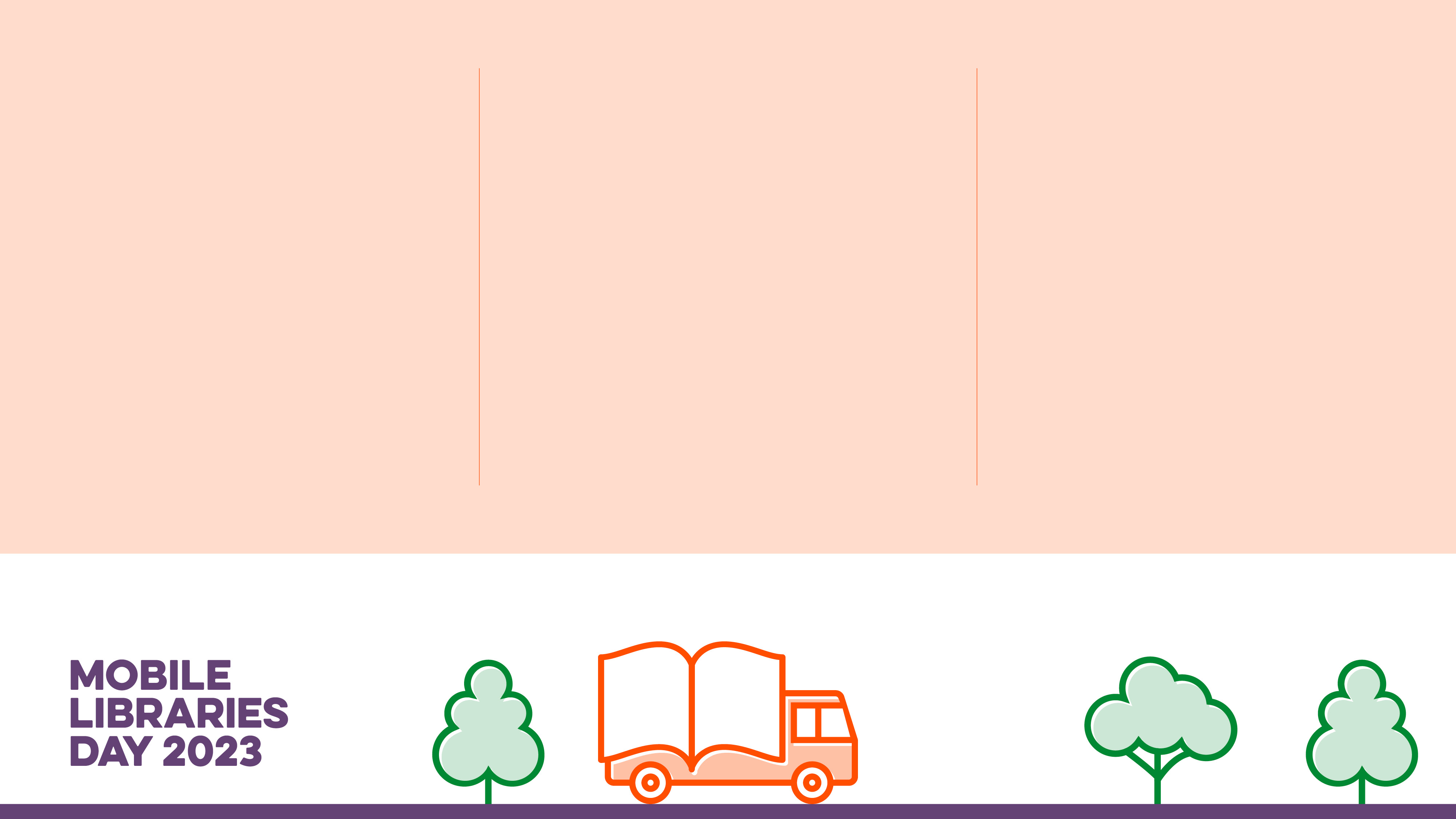 0,000
00
0,000
Registered mobilelibrary users
Mobile libraries in[insert area]
Visits to mobilelibraries in 2022–23
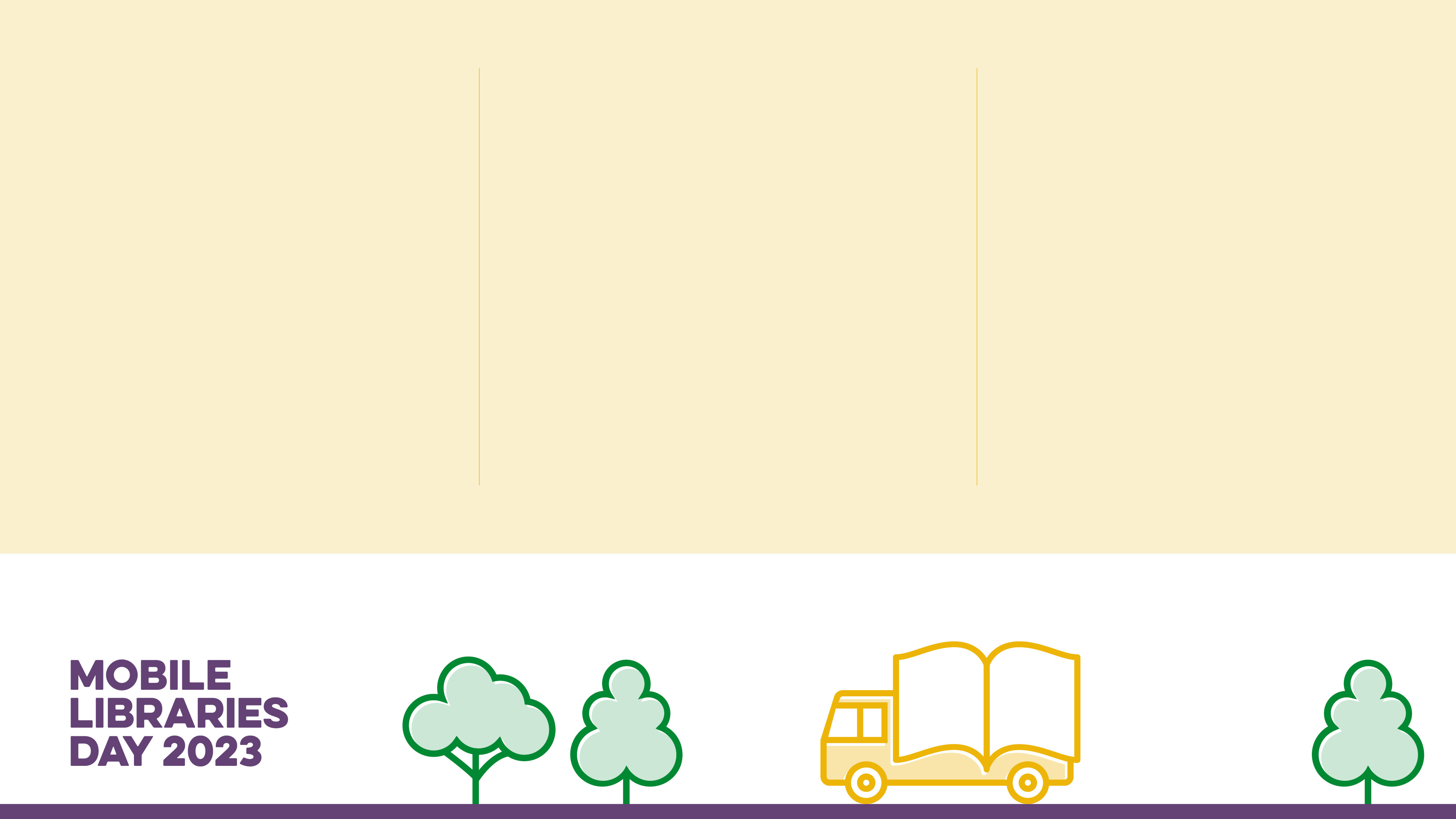 0,000
00
0,000
Mobile libraries in[insert area]
Book loans on mobile
libraries in 2022-23
Books on board